Scripture Reading
Daniel 2:25-49

Pages 877-78 in the seat back bibles
“But if you show the dream and its interpretation, you shall receive from me gifts and rewards and great honor. Therefore show me the dream and its interpretation.” Daniel 2:6
Daniel 2:25-49
Dreams of Latter Days Part 2
I. Daniel exalts God to the king as One above all men and their gods (verses 25-28a)
25 Then Arioch brought in Daniel before the king in haste and said thus to him: “I have found among the exiles from Judah a man who will make known to the king the interpretation.” 26 The king declared to Daniel, whose name was Belteshazzar, “Are you able to make known to me the dream that I have seen and its interpretation?”
I. Daniel exalts God to the king as One above all men and their gods (verses 25-28a)
27 Daniel answered the king and said, “No wise men, enchanters, magicians, or astrologers can show to the king the mystery that the king has asked, 28 but there is a God in heaven who reveals mysteries, and he has made known to King Nebuchadnezzar what will be in the latter days.
II. God uses Daniel to address the king’s concerns about the future (verses 28b-30)
28 Your dream and the visions of your head as you lay in bed are these: 29 To you, O king, as you lay in bed came thoughts of what would be after this, and he who reveals mysteries made known to you what is to be. 30 But as for me, this mystery has been revealed to me, not because of any wisdom that I have more than all the living, but in order that the interpretation may be made known to the king, and that you may know the thoughts of your mind.
II. God uses Daniel to address the king’s concerns about the future (verses 28b-30)
28 Your dream and the visions of your head as you lay in bed are these: 29 To you, O king, as you lay in bed came thoughts of what would be after this, and he who reveals mysteries made known to you what is to be. 30 But as for me, this mystery has been revealed to me, not because of any wisdom that I have more than all the living, but in order that the interpretation may be made known to the king, and that you may know the thoughts of your mind.
III. Daniel reveals the king’s dream in detail (verses 31-35)
31“You saw, O king, and behold, a great image. This image, mighty and of exceeding brightness, stood before you, and its appearance was frightening. 

“I had a dream, and my spirit is troubled to know the dream.” Daniel 2:3
III. Daniel reveals the king’s dream in detail (verses 31-35)
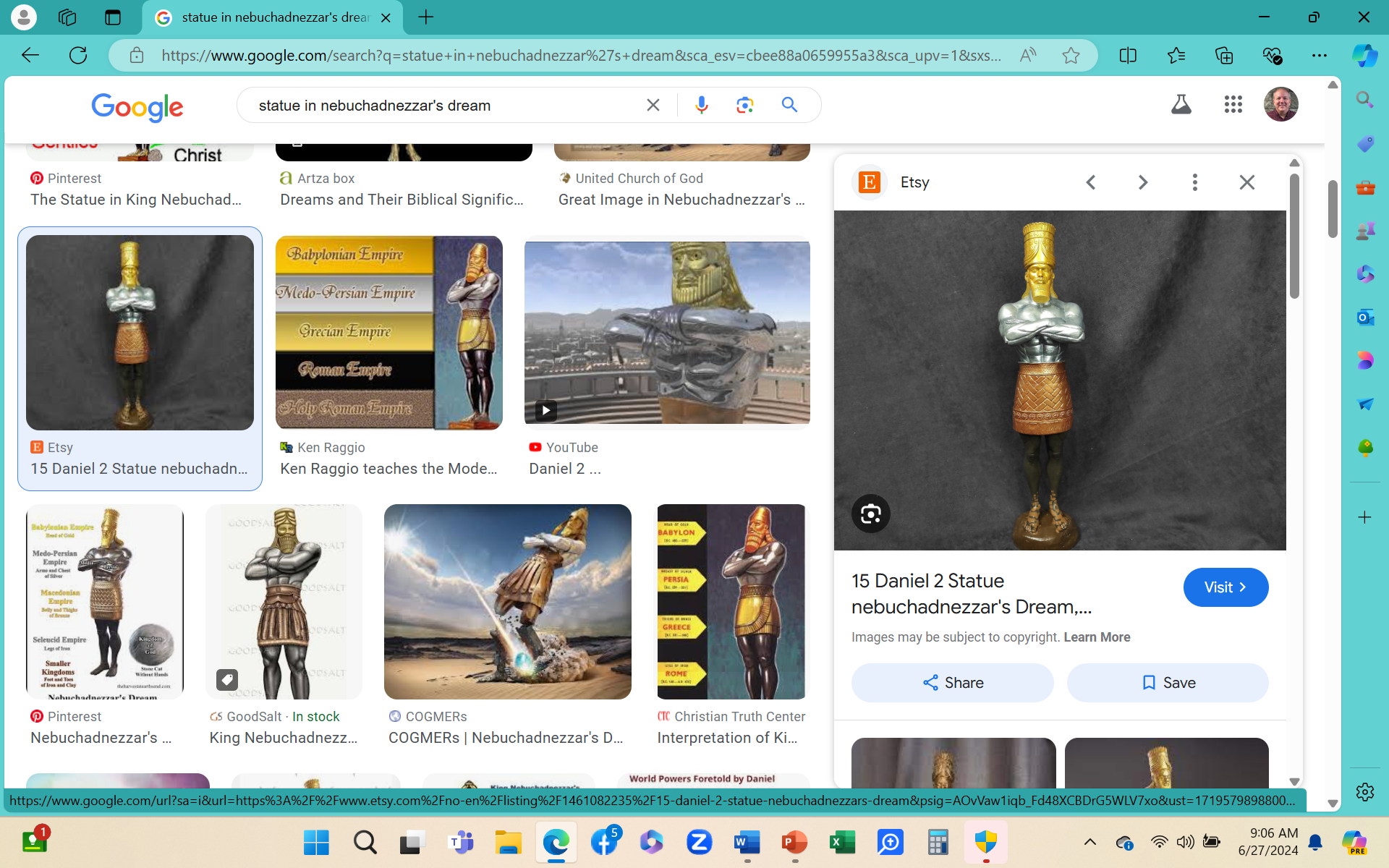 32 The head of this image was of fine gold, its chest and arms of silver, its middle and thighs of bronze, 33 its legs of iron, its feet partly of iron and partly of clay.
Strength increases

Worth decreases
III. Daniel reveals the king’s dream in detail (verses 31-35)
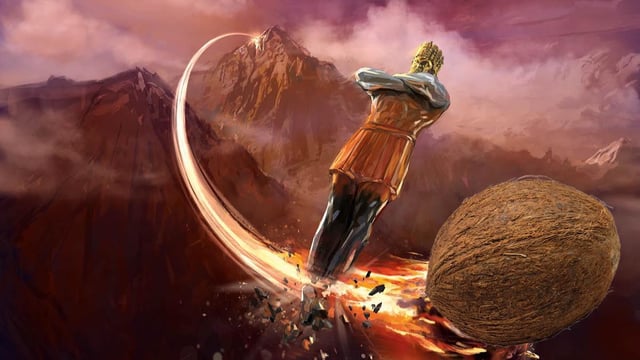 34 As you looked, a stone was cut out by no human hand, and it struck the image on its feet of iron and clay, and broke them in pieces.
III. Daniel reveals the king’s dream in detail (verses 31-35)
35 Then the iron, the clay, the bronze, the silver, and the gold, all together were broken in pieces, and became like the chaff of the summer threshing floors; and the wind carried them away, so that not a trace of them could be found. But the stone that struck the image became a great mountain and filled the whole earth.
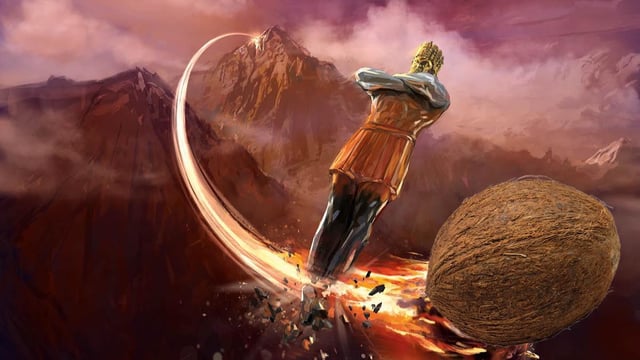 III. Daniel reveals the king’s dream in detail (verses 31-35)
35 Then the iron, the clay, the bronze, the silver, and the gold, all together were broken in pieces, and became like the chaff of the summer threshing floors; and the wind carried them away, so that not a trace of them could be found. But the stone that struck the image became a great mountain and filled the whole earth.
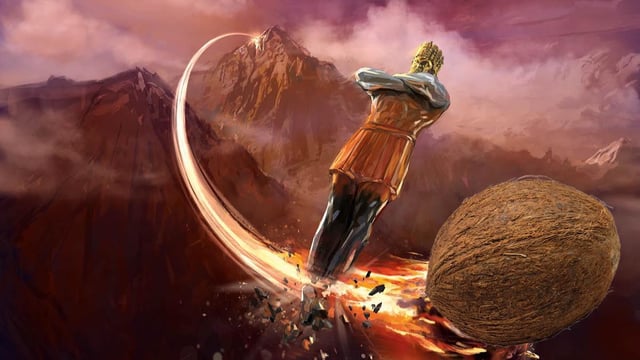 IV. Daniel interprets the king’s dream as a series of kingdoms to come up to “the latter days” (verses 36-43)
My view on certain aspects of the interpretation
The statue represents a series of kings and their kingdoms or empires
The kingdoms are Babylon, Medo-Persia, Greece, and Rome
The dream reveals a connection between Rome and the end-times kingdom that will precede Christ’s return to establish His everlasting kingdom
IV. Daniel interprets the king’s dream as a series of kingdoms to come up to “the latter days” (verses 36-43)
My view on certain aspects of the interpretation
Daniel’s Main Point - God is in control of all human history and its kingdoms, and He will do what He alone can do: move all of human history to His intended end of establishing His everlasting kingdom over the whole earth (verse 35)
IV. Daniel interprets the king’s dream as a series of kingdoms to come up to “the latter days” (verses 36-43)
36“This was the dream. Now we will tell the king its interpretation. 37 You, O king, the king of kings, to whom the God of heaven has given the kingdom, the power, and the might, and the glory, 38 and into whose hand he has given, wherever they dwell, the children of man, the beasts of the field, and the birds of the heavens, making you rule over them all—you are the head of gold.
IV. Daniel interprets the king’s dream as a series of kingdoms to come up to “the latter days” (verses 36-43)
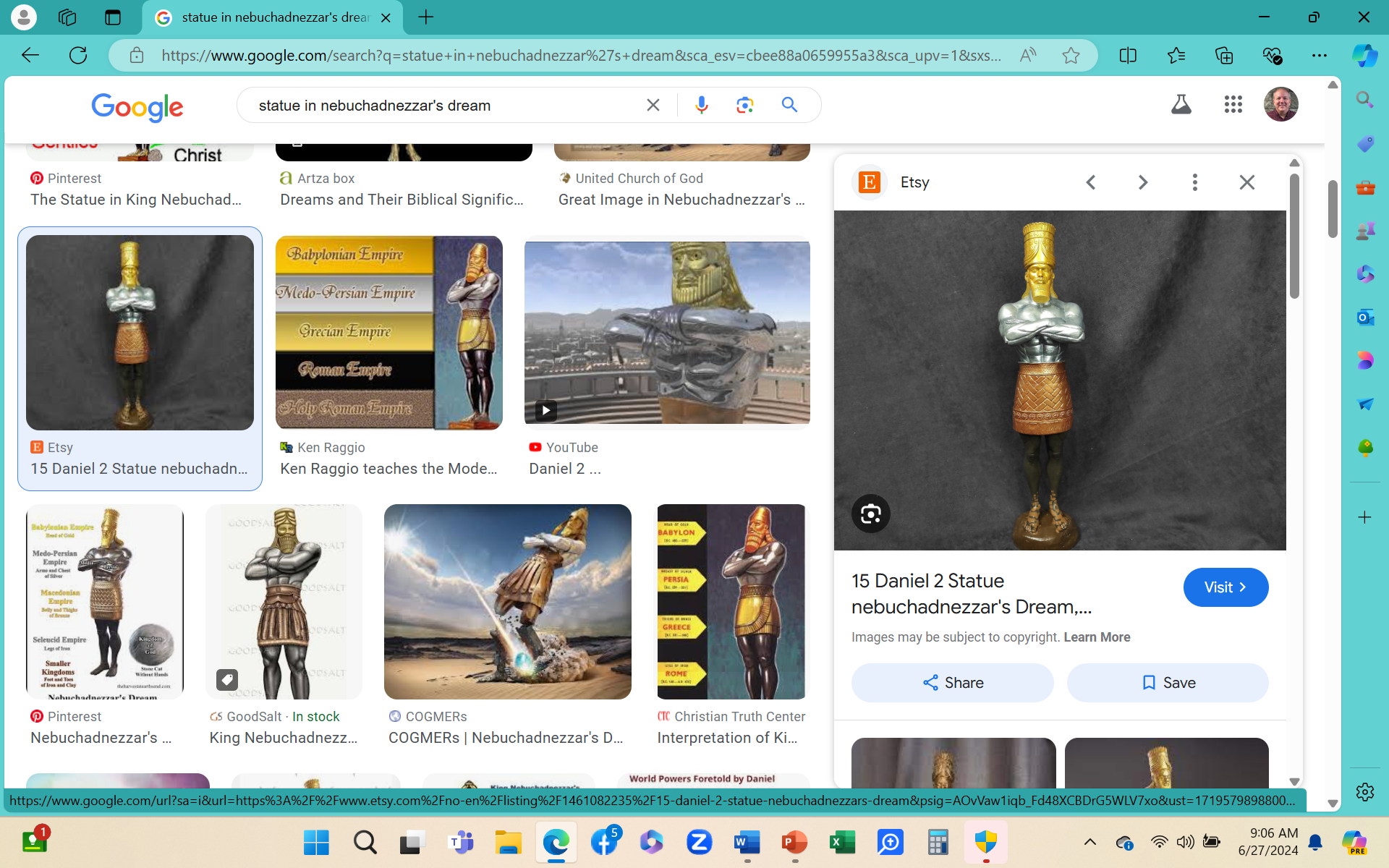 39 Another kingdom inferior to you shall arise after you, and yet a third kingdom of bronze, which shall rule over all the earth.
Medo-Persia
Greece
IV. Daniel interprets the king’s dream as a series of kingdoms to come up to “the latter days” (verses 36-43)
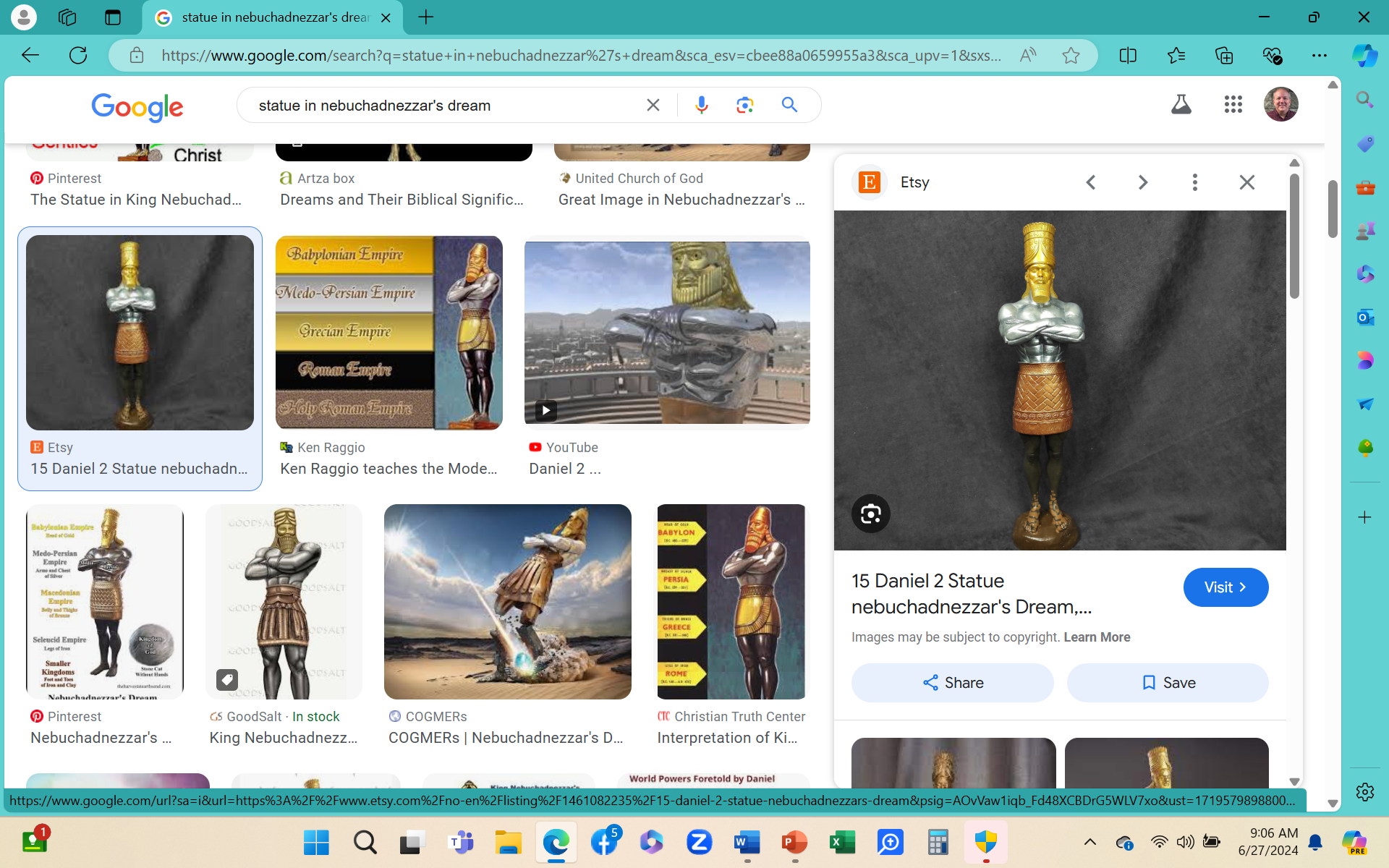 40 And there shall be a fourth kingdom, strong as iron, because iron breaks to pieces and shatters all things. And like iron that crushes, it shall break and crush all these.
Rome
IV. Daniel interprets the king’s dream as a series of kingdoms to come up to “the latter days” (verses 36-43)
41 And as you saw the feet and toes, partly of potter’s clay and partly of iron, it shall be a divided kingdom, but some of the firmness of iron shall be in it, just as you saw iron mixed with the soft clay. 42 And as the toes of the feet were partly iron and partly clay, so the kingdom shall be partly strong and partly brittle. 43 As you saw the iron mixed with soft clay, so they will mix with one another in marriage, but they will not hold together, just as iron does not mix with clay.
IV. Daniel interprets the king’s dream as a series of kingdoms to come up to “the latter days” (verses 36-43)
Verses 41-43 – A Prominent View
The division of the Roman empire into an eastern (Constantinople) and western (Rome) kingdom under Constantine
Western kingdom of Rome fell in 476 A.D. / Eastern kingdom lingered, greatly diminished, until it fell to the Ottoman Turks in 1453 AD. 
Sees the connection between Rome and the kingdom of God in verses 44-45 as the spiritual kingdom of God inaugurated by Christ in His first coming during the days of the Roman kings
IV. Daniel interprets the king’s dream as a series of kingdoms to come up to “the latter days” (verses 36-43)
Verses 41-43 – Another Prominent View
A kingdom that will arise at the end of the age which has some meaningful connection to the Roman empire, which Christ will destroy when He returns to set up His everlasting kingdom over the whole earth (verse 35)
IV. Daniel interprets the king’s dream as a series of kingdoms to come up to “the latter days” (verses 36-43)
Daniel 7
“Thus he said: ‘As for the fourth beast, there shall be a fourth kingdom on earth, which shall be different from all the kingdoms, and it shall devour the whole earth, and trample it down, and break it to pieces. As for the ten horns, out of this kingdom ten kings shall arise, and another shall arise after them; he shall be different from the former ones, and shall put down three kings.’” Daniel 7:23-24
IV. Daniel interprets the king’s dream as a series of kingdoms to come up to “the latter days” (verses 36-43)
Verses 41-43 – Another Prominent View
On the basis of the connection to 10 kings in Daniel 7 and the vulnerability of this kingdom to the antichrist, this view understands verses 41-43 and the 10 feet and toes, both strong and weak like a blend of iron and clay, to be the 10 kings of the end times kingdom in Daniel 7 (connection to Rome?)
IV. Daniel interprets the king’s dream as a series of kingdoms to come up to “the latter days” (verses 36-43)
But regardless of your view of what this fourth kingdom is and what it leads to in God’s plan – either a spiritual or an earthly kingdom – the end remains the same.
V. Daniel’s interpretation reveals that God’s kingdom will certainly destroy the kingdoms of men and forever stand in their place (verses 44-45)
44 And in the days of those kings the God of heaven will set up a kingdom that shall never be destroyed, nor shall the kingdom be left to another people. It shall break in pieces all these kingdoms and bring them to an end, and it shall stand forever, 45 just as you saw that a stone was cut from a mountain by no human hand, and that it broke in pieces the iron, the bronze, the clay, the silver, and the gold. A great God has made known to the king what shall be after this. The dream is certain, and its interpretation sure.”
VI. The king honors God and blesses Daniel (verses 46-49)
46 Then King Nebuchadnezzar fell upon his face and paid homage to Daniel, and commanded that an offering and incense be offered up to him.
VI. The king honors God and blesses Daniel (verses 46-49)
47 The king answered and said to Daniel, “Truly, your God is God of gods and Lord of kings, and a revealer of mysteries, for you have been able to reveal this mystery.”
VI. The king honors God and blesses Daniel (verses 46-49)
48 Then the king gave Daniel high honors and many great gifts, and made him ruler over the whole province of Babylon and chief prefect over all the wise men of Babylon. 
“But if you show the dream and its interpretation, you shall receive from me gifts and rewards and great honor.” Daniel 2:6
VI. The king honors God and blesses Daniel (verses 46-49)
49 Daniel made a request of the king, and he appointed Shadrach, Meshach, and Abednego over the affairs of the province of Babylon. But Daniel remained at the king’s court.
Closing Thoughts & Benediction